V Jornada Temas Actuales en Bibliotecología
Mar del Plata, Viernes 31 de Octubre
Repositorios, instituciones, autores y obras: 
cómo gestionar el derecho de autor y no morir en el intento
Prof. Ana M. Sanllorenti
Facultad de Ciencias Exactas y Naturales, Universidad de Buenos Aires
Departamento de Documentación, Facultad de Humanidades, 
Universidad Nacional de Mar del Plata
Investigación científica y propiedad intelectual
Los resultados de la investigación científica y de actividades académicas se plasman en obras que son reguladas por la legislación de propiedad intelectual, en sus dos ramas: derecho de autor y propiedad industrial
La propiedad intelectual protege las obras intelectuales (no las ideas)
La legislación ofrece una compensación a los creadores concediéndoles un monopolio exclusivo por un tiempo establecido

Beneficio para los titulares / barrera para el acceso
Aspecto moral y patrimonial del Derecho de Autor
Aspecto moral: derecho a la paternidad, integridad, al inédito, al anónimo o seudónimo y al retracto.
Perpetuo, inalienable, irrenunciable

Aspecto patrimonial: derecho a la reproducción, a la comunicación, a la transformación y a la obtención de beneficios económicos mediante la explotación de la obra, autorizar a otros a realizarla y participar  en esa explotación
Temporal, transferible, renunciable
Particularidad de la cesión de derechos patrimoniales en las revistas científicas
Los autores transfieren en forma exclusiva todos los derechos patrimoniales a las editoriales sin retribución alguna, como tampoco se retribuye el trabajo de la evaluación de los pares
La cesión exclusiva les impide no sólo la publicación en otro medio sino usos para la enseñanza o depósito en repositorios
La motivación de los científicos es asegurarse la paternidad sobre el nuevo conocimiento, ser leídos y ser citados, lo que les permite avanzar en sus carreras
Acceso Abierto: nuevo modelo de comunicación de la ciencia
Este nuevo modelo procura el acceso libre, inmediato y      gratuito del conocimiento científico
Para hacerlo efectivo a través de la vía verde, los repositorios, se han construido instrumentos para gestionar el derecho de autor de modo diferente al del modelo tradicional.

Para ver cuáles son esas herramientas en el caso de los repositorios, la vía verde, los invito a una obra de teatro en cinco actos y un final concluyente
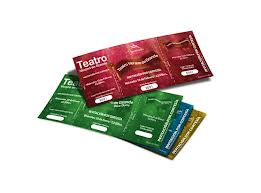 "Repositorios, instituciones, autores y obras: cómo gestionar el derecho de autor y no morir en el intento"
Obra en cinco actos
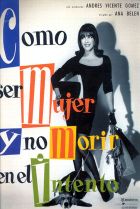 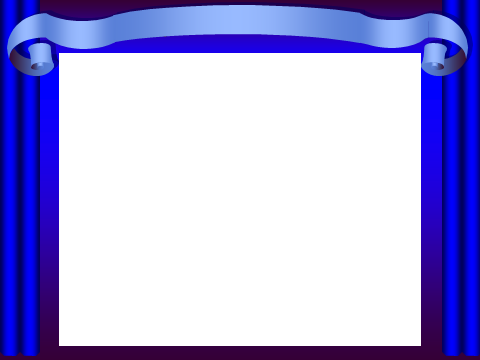 Los actores
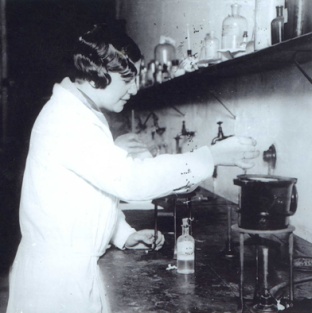 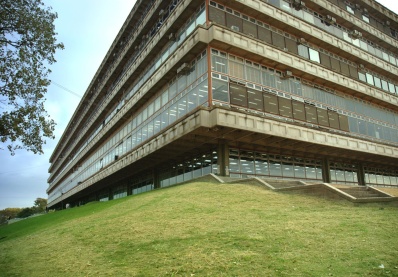 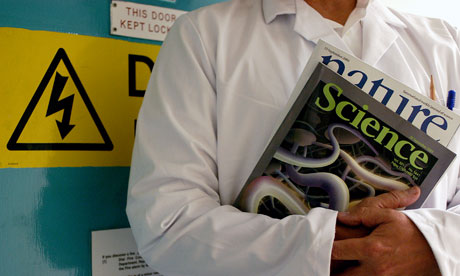 Investigadores
Instituciones científicas
Editores
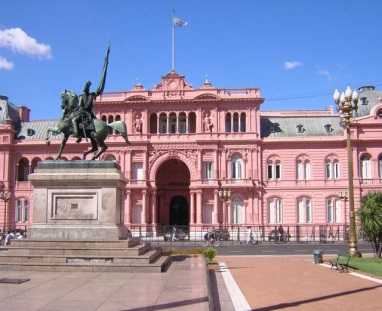 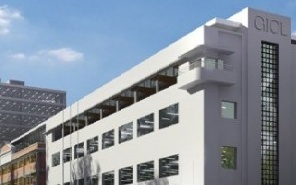 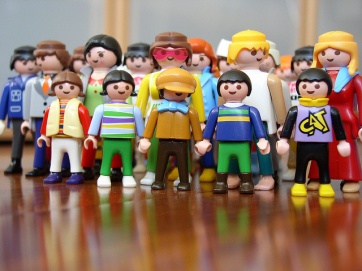 Instituciones de financiación de la investigación
Sociedad en general
Estado
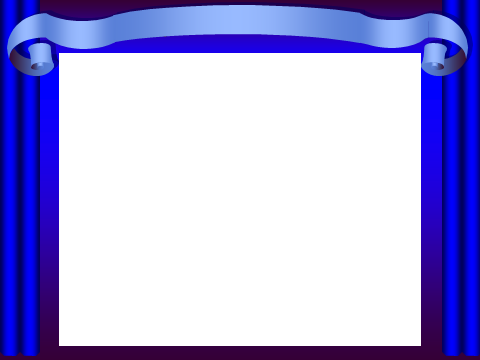 Acto 1
Mandatos institucionales 
de Acceso Abierto

 Exigen o alientan el depósito
 Establecen la política de Acceso Abierto
24/10/14: 496 mandatos
Fuente: ROARMAP 
http://roarmap.eprints.org/
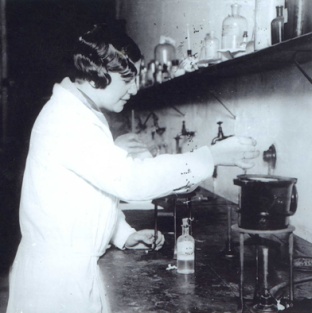 Investigadores
Licencias institucionales 
de Depósito

 Cesión no exclusiva de derechos
 Derechos y responsabilidades de las partes: Autores  e Instituciones 
 Modalidades de depósito y acceso
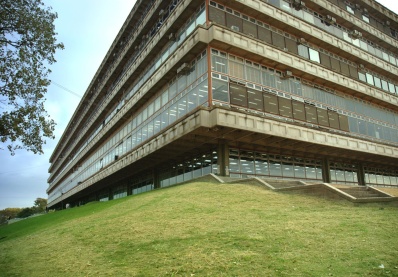 Instituciones científicas
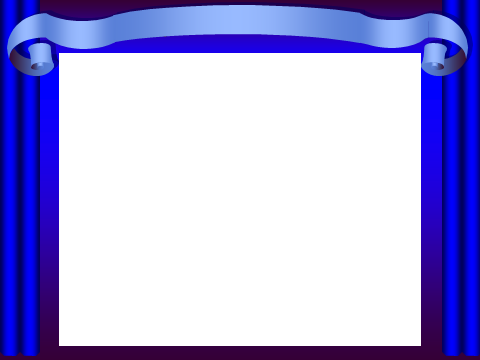 Acto 2
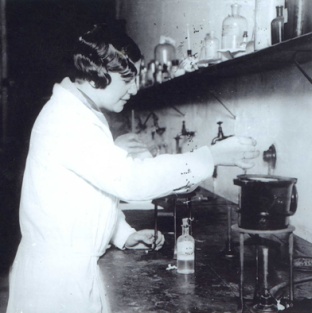 Mandatos para el 
de Acceso Abierto de Instituciones de Financiación de la investigación
 Exigen el depósito como requisito para financiar
 Dónde depositar, versión, embargo
24/10/14: 139 mandatos
Fuente: Sherpa/Juliet
http://www.sherpa.ac.uk/juliet
Investigadores
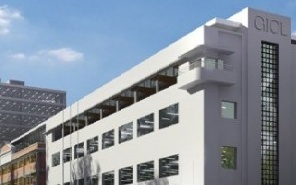 Instituciones de financiación
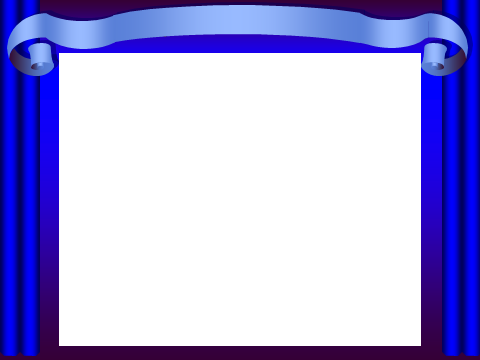 Acto 3
Addendas a los contratos de edición

 Retención de derechos por los autores para usar las obras en difusión, enseñanza y depósito en repositorios
 Citar y linkear la revista como primera publicación
SPARC Author Addendum
http://www.sparc.arl.org/sparc/bm~doc/Access-Reuse-Addendum.pdf
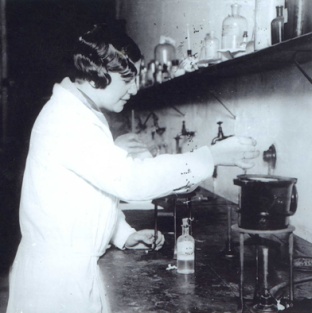 Investigadores
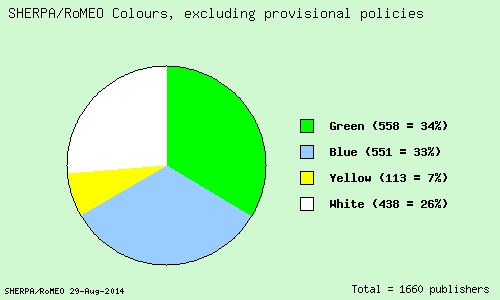 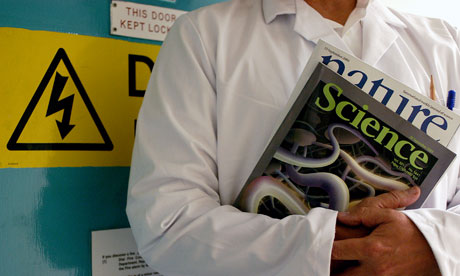 Editores
http://www.sherpa.ac.uk/romeo/
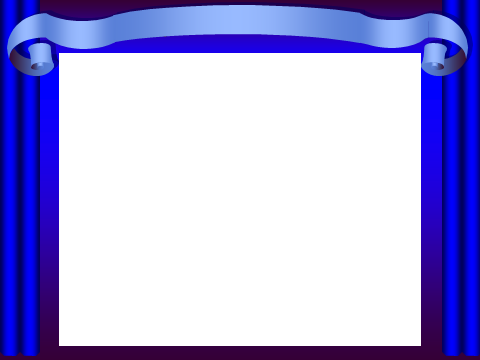 Acto 4
Licencias Creative Commons

 Permisos y restricciones para el uso de obras disponibles en la Web.
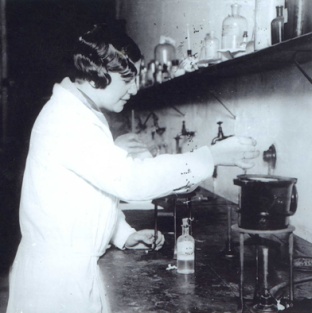 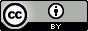 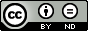 Investigadores
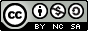 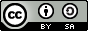 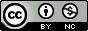 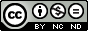 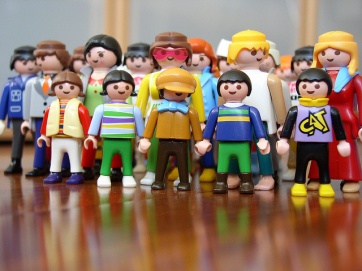 Sociedad en general
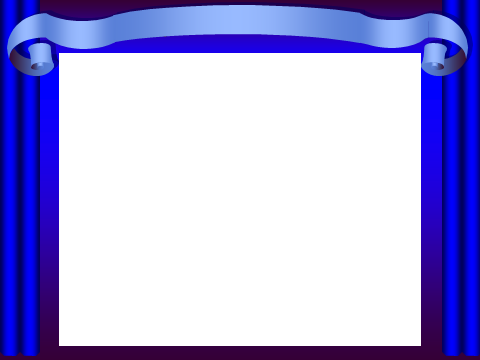 Acto 5
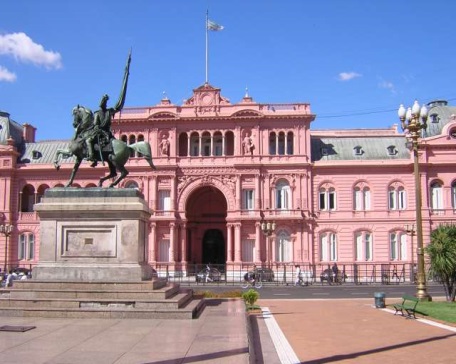 Leyes de Acceso Abierto

Mandatorias sobre la investigación financiada con fondos públicos

Responsabilidad de instituciones científicas, investigadores, instituciones de financiación respecto del acceso abierto; tipo de obras afectadas; versiones a depositar; lugar de depósito; plazo máximo; excepciones; sanciones; requerimientos técnicos para los repositorios
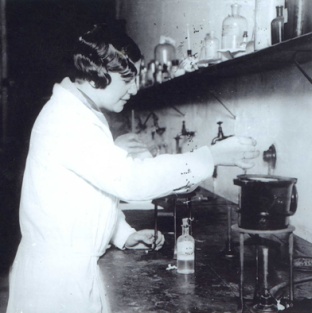 Estado
Investigadores
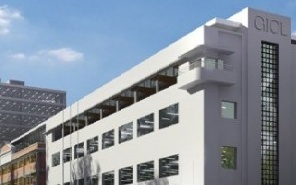 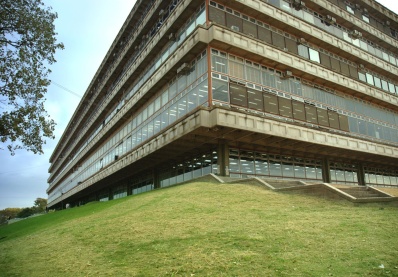 Instituciones de financiación
Instituciones científicas
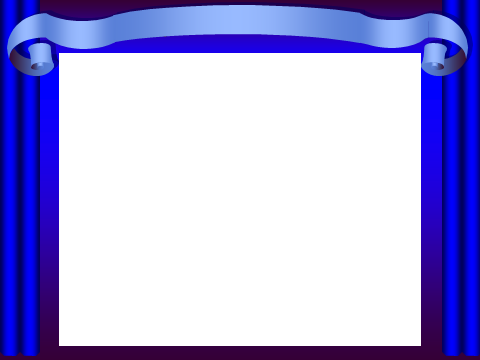 Acto 5
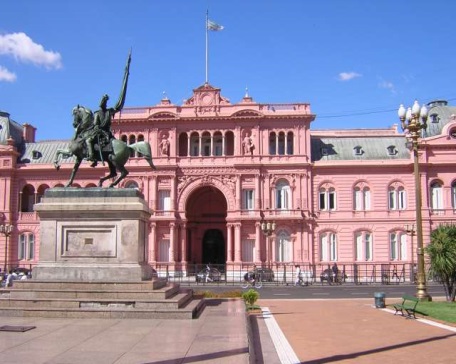 Leyes de Acceso Abierto

Ley de la Ciencia, la Tecnología y la innovación en España (2011)
 Ley Argentina 26899: Creación de Repositorios Digitales Institucionales de Acceso Abierto, Propios o Compartidos (2013)
 Ley Perú (2013)
 Ley México (2014)
 Proyectos de ley en Brasil (2011); Estados Unidos (2013); 
 Estados Unidos. Office of the President. Office of Science and Technology Policy. Memorandum for the Heads of Executive Departments and Agencies
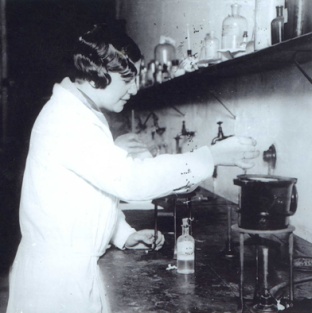 Estado
Investigadores
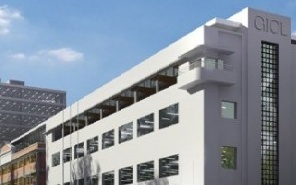 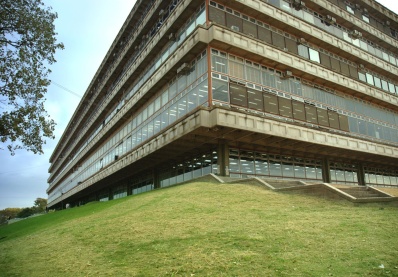 Instituciones de financiación
Instituciones científicas
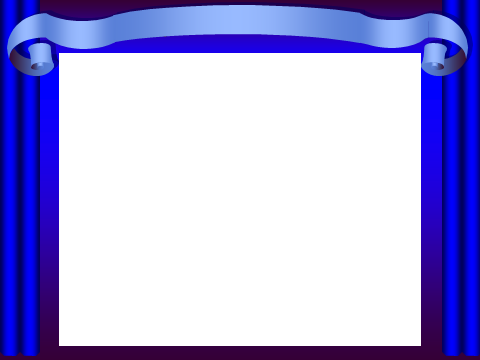 Final concluyente
En el modelo tradicional de comunicación de la ciencia:

El circuito de la publicación de artículos sin retribución a autores o evaluadores produce una transferencia gratuita de recursos desde las instituciones científicas y las de financiación hacia las editoriales científicas comerciales.

“Todos los derechos reservados”… al editor
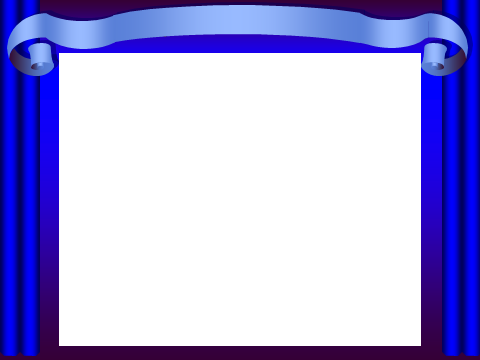 Final concluyente
En el modelo de Acceso Abierto, vía verde:

Se procura que el autor y las instituciones que sostienen y financian la producción de conocimiento científico, retengan derechos para poder comunicar los resultados de la investigación y permitir su reutilización de modo abierto y más equitativo a la comunidad científica y a la sociedad en general

Las instituciones científicas se reapropian de lo que producen, llevan registro y dan acceso a los resultados de la investigación en forma abierta, aumentando su visibilidad y prestigio

Distribución más equitativa de los aspectos patrimoniales del derecho de autor
PICTO CIN 2010 – 0142 - Área Derecho de Autor
“Bases para la Puesta en Marcha y Sustentabilidad de un Repositorio Digital Institucional” - Región Metropolitana de Universidades

Objetivo: 
Construir un modelo para la gestión del derecho de autor en repositorios institucionales que incluya un conjunto de instrumentos dirigidos a los niveles políticos, de planificación y al personal técnico-profesional de las instituciones:

¿Qué prácticas e instrumentos utilizan las instituciones con repositorios mejor posicionadas en el Ranking Web de Repositorios?: Relevamiento

Construcción del modelo
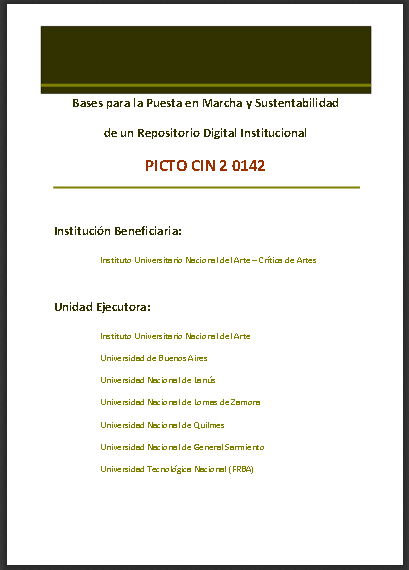 Modelo de instrumentos para la gestión del derecho de autor en repositorios institucionales - PICTO CIN 2010 - 0142
Modelo de política institucional de Acceso Abierto: declaración y mandato
Modelo de licencia de depósito institucional en repositorios abiertos
Modelo de addenda a los convenios de publicación en editoriales
 
Guía introductoria sobre la propiedad intelectual 
Guía introductoria sobre derecho de autor
Preguntas frecuentes en Propiedad Intelectual y Derecho de Autor

Con la consultoría jurídica de la Dra. María Clara Lima 


Sanllorenti, AM; Balbi, M; Arias, O. y Areco, J. Eje 1. Derechos de autor y acceso libre. Bases para la Puesta en Marcha y Sustentabilidad de un Repositorio Digital Institucional, Proyecto PICTO-CIN 2010-0142.- Buenos Aires, 2013. p. 13-136
http://digital.bl.fcen.uba.ar/Download/Documentos/PICTO_InformeFinal.pdf
Otros recursos para la gestión de la propiedad intelectual - PICTO CIN 2010 - 0142
Relevamiento de 60 repositorios

	
 Expresión ordenada de las Políticas de Propiedad Intelectual 	en la Web
Para Derecho de Autor y para Propiedad Industrial: alcances, responsabilidades, acuerdos, contratos y licencias, modalidades para la titularidad de la PI, registro de obras
 Textos orientativos en la Web, Preguntas frecuentes, 	Tutoriales
 Asesoría sobre propiedad intelectual a los autores
 Capacitación y sensibilización
             
			Identificación de Buenas prácticas
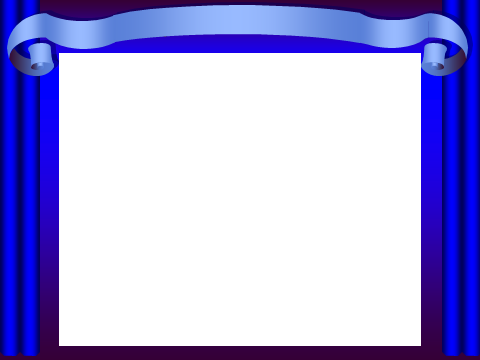 Muchas gracias. ¿Consultas?
asanllorenti@bl.fcen.uba.ar
Casting
Estudiante trabajando en un laboratorio de la FCEN-UBA, Perú 222, CABA, Argentina 
http://digital.bl.fcen.uba.ar/gsdl-282/collect/fotos/index/assoc/004_Mari.dir/004_MariaCaldelari_00160.jpg
China poised to overhaul US as biggest publisher of scientific papers
http://www.theguardian.com/science/2011/mar/28/china-us-publisher-scientific-papers
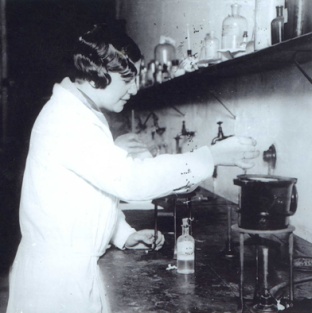 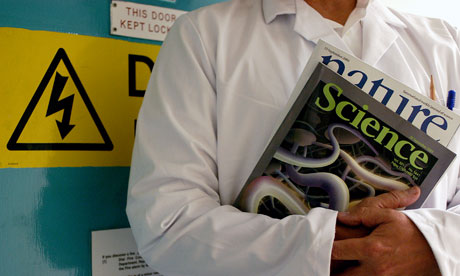 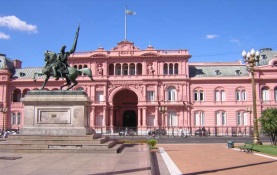 Casa Rosada, sede del Poder Ejecutivo Nacional, CABA, Argentina
http://presidencia.gob.ar
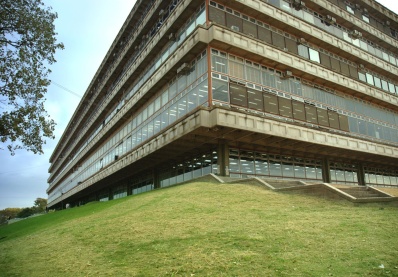 Pabellón II de la FCEN-UBA, Ciudad Universitaria, CABA, Argentina
http://exactas.uba.ar
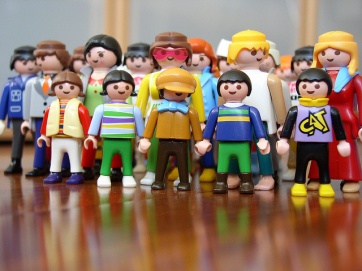 http://www.coachingcomunicativo.com/set-de-figuras-de-playmobil/
Edificio de la Agencia Nacional de Promoción de la Ciencia y la Tecnología, CABA, Argentina
http://www.agencia.mincyt.gob.ar/
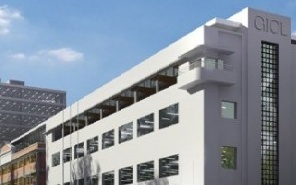